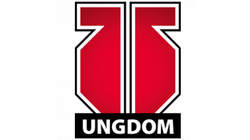 Uppstart säsongen 2020/2021
Dagar & Tider
Måndag (Komb. träning): 
18.00 – 4 dagars-grupp
Tisdag (Styrka): 
16.45-17.45 - Team 07
17.30-18.30 - Team 06/05
18.15-19.15 – 4 dagars-grupp
onsdag (träning efter behov):
Egenträning (se dokument under laget.se/fys)
Torsdag (lek/tävl, sprint, uthåll): 
16.45-17.45 - Team 07
17.30-18.30 - Team 06/05
18.15-19.15 – 4 dagars grupp
fredag (uthåll/sprint):
16.00-17.00 – 4 dagars-grupp

lördag – vila
Söndag - vila
Planering
Vecka 17 & 18 kommer all träning ske vid Trängen (utomhus).

Information var träningen bedrivs under vecka 19-20 får ni vecka 18.

- Obligatoriskt med kläder för träning utomhus, bra skor samt vattenflaska.
Kravbild Örebro Hockey ungdom
Större eget ansvar (kom i tid och var väl förberedd)
Större krav på koncentration och fokus
Högre träningsdos och intensivare träning
Vi tar hand om våra redskap och vårt gym
Inte tillåtet att vistas på gymmet utan tillåtelse
Vi hjälps åt att plocka fram och ta bort alla redskap som används
Alla har med sig någonting att äta i samband med träning


Alla ska följa ovanstående punkter. Vi skapar våra egna förutsättningar!
Team - 07
Inlärning av ÖHK U:s fysträning
Arbeta med alla fysiska färdigheter
Inlärning av förberedelser och återhämtning
Glädje och gemenskap
Höga krav på bra fokus & koncentration
2 Tillfällen i veckan (möjlighet att ta del av träningpass man kan genomföra hemma) 
Egen uppvärmning i 15 min (ni kommer få övningar)
Team - 06/05
Högre krav än föregående år
Bättre fokus och koncentration
Högre krav på förberedelser
Eget ansvar
Intensivare träning
Träning av alla fysiska färdigheter
Glädje och gemenskap
Egen uppvärmning i 15 min (ni kommer få övningar)
4 dagars-grupp
100% fokus och koncentration
Krav på att man vill vara där
Möjlighet till en större träningsmängd och intensitet
Mycket bra förutsättningar att utvecklas
Ska kunna ta eget ansvar
Krav på att man tar hand om sömn, kost & återhämtning
Följer man inte reglerna och gör man inte det man skall kan man bli bortplockad från gruppen. 
Frivilligt att delta i denna grupp, men jag kommer ha höga krav på att ovanstående punkter följs.
Annan idrott?
Har ni en annan idrott som krockar med vår fys är det självklart okej att delta på den istället.
Vilken grupp man vill vara med i?
05/06 Grupp


4dagars gruppen